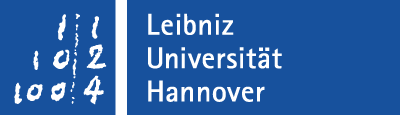 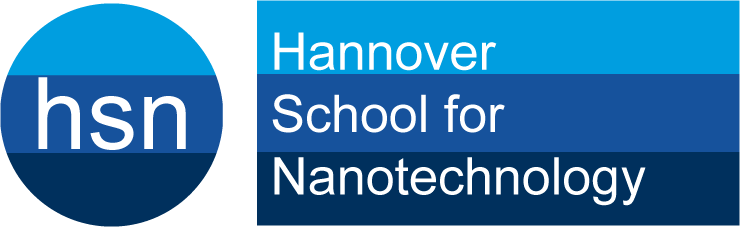 <Title of the Presentation>
<Speaker>
Supervisor: <Name, Institute>
Co-Supervisor: <Name, Institute>

<Date>
Motivation & Objectives
Prof. Dr. Max Mustermann Titel, 10.03.2008
Methods
Prof. Dr. Max Mustermann Titel, 10.03.2008
Results
Prof. Dr. Max Mustermann Titel, 10.03.2008
Planned Work and Timetable
Prof. Dr. Max Mustermann Titel, 10.03.2008